清新个人简历模板
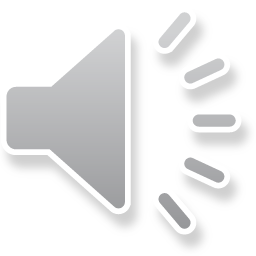 点击此处更换文本，点击此处更换文本 ，点击此处更换文本，点击此处更换文本点击此处更换文本点击此处更换文本点击此处更换文本
汇报人：xiazaii
CONTENTS
1
个人信息
2
教育经历
3
荣誉奖励
4
工作实践
5
未来展望
个人信息
1
点击此处更换文本，点击此处更换文本 ，点击此处更换文本，点击此处更换文本点击此处更换文本
标题文本
标题文本
标题文本
标题文本
标题文本
个人信息
点击此处更换文本，点击此处更换文本
点击此处更换文本，点击此处更换文本
点击此处更换文本，点击此处更换文本
点击此处更换文本，点击此处更换文本
点击此处更换文本，点击此处更换文本
点击此处更换文本，点击此处更换文本点击此处更换文本，点击此处更换文本
个人信息
关键词
关键词
标题文本预设
标题文本预设
点击此处更换文本，点击此处更换文本
点击此处更换文本，点击此处更换文本
标题文本预设
点击此处更换文本，点击此处更换文本
点击此处更换文本，点击此处更换文本点击此处更换文本，点击此处更换文本
个人信息
标题文本预设
标题文本预设
标题文本预设
标题文本预设
标题文本预设
标题文本预设
标题文本预设
点击此处更换文本，点击此处更换文本点击此处更换文本
点击此处更换文本，点击此处更换文本点击此处更换文本
点击此处更换文本，点击此处更换文本点击此处更换文本
点击此处更换文本，点击此处更换文本点击此处更换文本
教育经历
2
点击此处更换文本，点击此处更换文本 ，点击此处更换文本，点击此处更换文本点击此处更换文本
教育经历
标题文本预设
标题文本预设
标题文本预设
标题文本预设
点击此处更换文本，点击此处更换文本
点击此处更换文本，点击此处更换文本
点击此处更换文本，点击此处更换文本
点击此处更换文本，点击此处更换文本
教育经历
标题
54%
标题
76%
标题
46%
标题
91%
教育经历
02
01
标题文字
标题文字
点击此处更换文本点击此处更换文本
点击此处更换文本点击此处更换文本
03
04
标题文字
标题文字
点击此处更换文本点击此处更换文本
点击此处更换文本点击此处更换文本
荣誉奖励
3
点击此处更换文本，点击此处更换文本 ，点击此处更换文本，点击此处更换文本点击此处更换文本
荣誉奖励
标题文本
标题文本
标题文本
标题文本
标题文本
1
2
3
4
5
标题文本
标题文本
标题文本
标题文本
标题文本
点击此处更换文本，点击此处更换文本
点击此处更换文本，点击此处更换文本
点击此处更换文本，点击此处更换文本
点击此处更换文本，点击此处更换文本
点击此处更换文本，点击此处更换文本
荣誉奖励
01
02
03
04
05
点击此处更换文本点击此处更换文本点击此处更换文本
点击此处更换文本点击此处更换文本点击此处更换文本
点击此处更换文本点击此处更换文本点击此处更换文本
点击此处更换文本点击此处更换文本点击此处更换文本
点击此处更换文本点击此处更换文本点击此处更换文本
荣誉奖励
点击此处更换文本，点击此处更换
点击此处更换文本，点击此处更换
点击此处更换文本，点击此处更换
点击此处更换文本，点击此处更换
点击此处更换文本，点击此处更换
2018
2018
2020
2022
2024
标题文本
标题文本
标题文本
标题文本
标题文本
工作实践
4
点击此处更换文本，点击此处更换文本 ，点击此处更换文本，点击此处更换文本点击此处更换文本
工作实践
01
02
03
标题文本预设
标题文本预设
标题文本预设
标题文本预设
04
点击此处更换文本，点击此处更换文本
点击此处更换文本，点击此处更换文本
点击此处更换文本，点击此处更换文本
点击此处更换文本，点击此处更换文本
工作实践
标题文本预设
标题文本预设
标题文本预设
标题文本预设
关键词
关键词
关键词
关键词
点击此处更换文本，点击此处更换文本
点击此处更换文本，点击此处更换文本
点击此处更换文本，点击此处更换文本
点击此处更换文本，点击此处更换文本
工作实践
标题文本预设
标题文本预设
点击此处更换文本
点击此处更换文本
标题文本预设
标题文本预设
点击此处更换文本
点击此处更换文本
未来展望
5
点击此处更换文本，点击此处更换文本 ，点击此处更换文本，点击此处更换文本点击此处更换文本
标题文本预设
标题文本预设
标题文本预设
标题文本预设
未来展望
点击此处更换文本，点击此处更换文本
点击此处更换文本，点击此处更换文本
点击此处更换文本，点击此处更换文本
点击此处更换文本，点击此处更换文本
未来展望
点击此处更换文本，点击此处更换文本
标题文本预设
标题文本预设
标题文本预设
标题文本预设
点击此处更换文本，点击此处更换文本
点击此处更换文本，点击此处更换文本
点击此处更换文本，点击此处更换文本
点击此处更换文本，点击此处更换文本
未来展望
标题文本预设
标题文本预设
标题文本预设
标题文本预设
点击此处更换文本，点击此处更换文本
点击此处更换文本，点击此处更换文本
点击此处更换文本，点击此处更换文本
点击此处更换文本，点击此处更换文本
未来展望
标题文本预设
标题文本预设
标题文本预设
点击此处更换文本，点击此处更换文本
标题文本预设
标题文本预设
点击此处更换文本，点击此处更换文本
点击此处更换文本，点击此处更换文本
点击此处更换文本，点击此处更换文本
点击此处更换文本，点击此处更换文本
01
02
05
03
04
非常感谢您的聆听
点击此处更换文本，点击此处更换文本 ，点击此处更换文本，点击此处更换文本点击此处更换文本点击此处更换文本点击此处更换文本
汇报人：xiazaii